28th (ONLINE) CONGRESS OF HUNGARIAN APPLIED LINGUISTICS
Linguistic Features of Indonesian Graduate Students’ L2 English Academic Texts: A Comparative Study
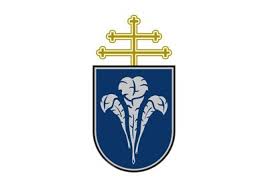 Dedy Subandowo

Supervisor
Csilla Sárdi, PhD

 Pázmány Péter Chatolic University
2021
Outline
Introduction
1.1 Research context
1.1 Aims and research questions
Literature Review
	2.1 Linguistic features in L2 English academic writing
2.2 Assessment of linguistic features in L2 English 
	 academic writing
3. Research Design 
4. Results and Discussion
5. Conclusion and Future Directions
6. References
[Speaker Notes: 1.1 Research context 
2.2 Empirical studies of linguistic features in academic
	 writing]
1. Introduction
[Speaker Notes: Admission requirement : 
B2 
Indonesian 
English 
Admission 
Indonesian face challenges
Linguistic features]
1.2 Aims and research questions
Aims :
A pilot PhD research study
A comparative study of information density and abstraction based on the proficiency levels of Indonesian students

Research questions :
What is the relationship between students’ level of proficiency and the level of information density in their academic essays?

What is the relationship between students’ level of proficiency and the level of abstraction in their academic essays?
[Speaker Notes: Initial corpus-based statistical analyses]
2. Literature Review
2.1 Linguistic features in L2 English academic writing 

Challenges for L2 English students in higher education (e.g., genre and registers)
Genre: essay, lab report, article, seminar, etc.
Registers: linguistic features throughout the text 	 

					         (Russell, 2014; Hyland, 2003) 


Assessing linguistic features in writing samples involves the writing task. 
					(Crossley, 2020)
[Speaker Notes: Linguistic features in academic writing 

Challenges for L2 English students in higher education (e.g., genre and registers)
Genre: essay, lab report, article, seminar, etc.
Registers: linguistic features throughout the text INR

	 

					         (Russell, 2014; Hyland, 2003) 


Assessing linguistic features in writing samples involves the writing task (Crossley, 2020).]
Empirical Studies of Linguistic Features in L2 English Academic Writing
2.2
Modals (Would), verbs, adverbs, adjectives, clausal, phrasal, perfect aspects, passive voice, reduced adjective clauses, it-cleft, and type/token ratio
Students from China, Japan,
and Korea used necessity and obligation modals (must, should, ought to, have to, and need (to))
Passives, nominalizations, relative clauses, adverbial clauses, and sentence conjuncts
(Ferris,1994)
(Hinkel, 2009)
(Russell, 2014)
[Speaker Notes: Hinkel’s (2009) English language learner (ELL) writing states that students from China, Japan, and Korea used significantly higher frequency rates of necessity and obligation modals (must, should, ought to, have to, and need (to)).

Russell’s (2014) study on linguistic features at the university level involves modals, verbs, adverbs, adjectives, clausal, phrasal, perfect aspects, passive voice, reduced adjective clauses, it-cleft, and type token ration.]
2.3 Linguistic features assessment in English academic writing
Lexical density calculation : 
1) as the number of content words per non embedded clause or
2) as the percentage of content words over total running words
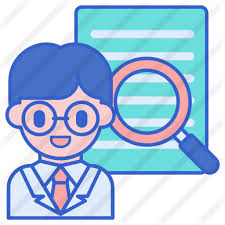 (Fang, 2004, p. 337)
[Speaker Notes: The proportional number of content words in a text is greater than functional words]
3. Research Design
3.1 Data collection procedures
3.2 Data analysis technique
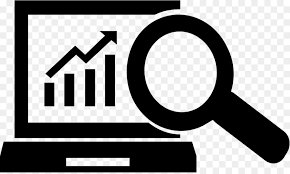 3.1 Data collection procedures
Seven graduate students enrolled in master programs
Social Sciences faculty at three major universities in Hungary
Master programs: International Relations, Social Integration, and Regional and Environmental Economics
Three higher proficiency level students (C1; 7.0 -7.5) and four lower proficiency level students (B2 ; 6.0 - 6.5)
[Speaker Notes: Contact the representative of PPI Hongaria
Select the participants from the database (university/faculty/program)
Send the proposal to the participants
Accept the response 
Describe the research consent
Ask them to send the texts (several texts are fine)via email or social media 
Receive and confirm the text 
Classify the text

Students at the selected faculty]
3.2 Data analysis technique
[Speaker Notes: Definition of Normality

Paired t-Test 

Cut the procedures – 
Cummative and short]
submitted and marked texts
High-stake assessment
[Speaker Notes: Why linguistic features selected? 15 
3.2 Data Analysis]
3. Results and Discussion
3.1 Results

	Statistical Analysis: 
The data are normally distributed (P-value > 0.05, Shapiro-Wilk test).
The difference value is not statistically significant.

	The T-tests demonstrate:
On the basis of informational density, C1 English proficiency level students are more prominent than B2 students.
C1 students’ texts are more abstract in comparison with B2 students’ texts.
[Speaker Notes: adjectives, adverbs, pronoun, 

In terms of information density, higher level English proficiency students are more frequents in three categories; Adjectives, Adverbs, and Pronouns. 
With respect to abstraction features, lower level students scored higher in four categories than higher level students.
The different value between the two groups is not statistically significant.]
Lexical density features
[Speaker Notes: 10 intro & research design 
8 minutes result discussion 
2 conclusion 

2 minutes intro 
3 lit reveie
3 design 

10 minutes]
3.2 Discussion
Q1 : Independent Sample Test – Information Density between Indonesians’ C1 and B2 level students
The difference value of information density between C1 and B2 level students
Information density comparison between C1 and B2 level students
1. Nouns
2. Verbs
3. Adjectives 
4. Adverbs 
5. Pronouns
[Speaker Notes: C1 adjectives, adverbs, pronoun, 
B2  Nouns, Verbs, extended NP]
C1 English level students are higher than B2 English level students.
The difference is not statistically significant.
Q2 : Independent Sample Test – Abstraction between Indonesians’ C1 and B2 English level students
Imagibility content words deal with how it is to construct a mental image of the word. The higher the number, the more concrete the word is. 

			         (Graesser et al., 2004)
Abstraction:  
Nominal phrases
Imagibility content words
Concreteness
The difference value of abstraction between C1 and B2 level students
The difference value of abstraction 
between C1 and B2 English level students
The texts written by lower English proficiency students are more concrete than higher English proficiency students. 

C1 texts are more abstract than B2 texts.
[Speaker Notes: On the basis of imagibility and concreteness, 
B2 English proficiency level students are higher than C1 students.]
4. CONCLUSION AND FUTURE DIRECTIONS
The comparison of information density between Indonesians’ higher and lower English level students: 
C1 level students produce texts containing more content words. 
The different value of informational density between C1 and B2 level students is not statistically significant.


The comparison of abstraction between Indonesians’ higher and lower English level students: 
B2 students’ texts are more concrete than C1 students’ texts.
C1 level students’ texts are more abstract than B2 level students’ texts. 
The difference value of imagibility, concreteness, and nominal phrases between C1 and B2 students’ texts is not statistically significant
[Speaker Notes: Nouns
2. Verbs
3. Adjectives 
4. Adverbs 
5. Pronouns


Are Indonesian higher proficiency students’ levels of information density more frequent as opposed to lower proficiency students?

In terms of information density, higher level English proficiency students are more frequents in three categories; Adjectives, Adverbs, and Pronouns. Nouns
Verbs
Extended 



In regard to abstraction, is there any difference between essays written by the students at higher and lower levels of English?]
FUTURE DIRECTIONS
More texts are needed.
Qualitative analysis is also needed.
Linguistic features as parameters to determine Indonesian students’ L2 English academic writing development
[Speaker Notes: Pilot study 
Future suggestion 
Piloting project have done and suggestion]
6. References
Crossley, S. (2020). Linguistic features in writing quality and development: An overview. Journal of Writing Research, 11(3), 415–443. https://doi.org/10.17239/JOWR-2020.11.03.01
Fang, Z. (2005). Scientific literacy: A systemic functional linguistics perspective. Science education, 89(2), 335-347.
Graesser, A. C., McNamara, D. S., Louwerse, M. M., & Cai, Z. (2004). Coh-Metrix: Analysis of text on cohesion and language. Behavior Research Methods, Instruments, and Computers, 36(2), 193–202. https://doi.org/10.3758/BF03195564
Hyland, K. (2003). Second language writing. Second Language Writing. New York: Cambridge University Press. https://doi.org/10.4324/9781410600899
Russell, M. K. (2014). A Comparison of Linguistic Features in the Academic Writing of Advanced English Language Learner and English First Language University Students. ProQuest Dissertations and Theses, 1561157(2014), 98.
[Speaker Notes: Ferris, D. R. (1994). Lexical and syntactic features of ESL writing by students at different levels of  L2 proficiency. TESOL Quarterly, 28, 414–420. doi:10.2307/3587446.
Hinkel, E. (2009). The effects of essay topics on modal verb uses in L1 and L2 academic writing. Journal of Pragmatics, 41, 667-683.]
THANK YOU VERY MUCH !